Контроль за  проведением ОГЭ  
в Краснодарском крае
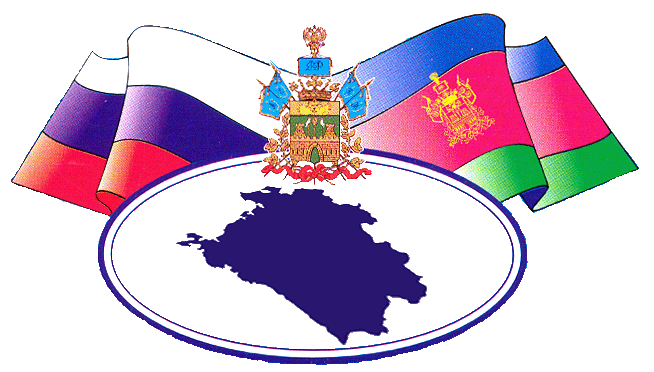 Савельева Светлана Валерьевна
начальник отдела государственного контроля (надзора) в сфере образования в управлении по надзору и контролю в сфере образования
г. Краснодар
2017
Контроль за  проведением ОГЭ
 специалистами МОНиМП КК
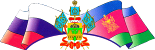 В досрочный период в 2017 году посещено 52 %                    ППЭ-экзаменов
В основной период проведения 
ГИА-2016 –                               26,1% ППЭ-экзаменов
Недостатки при подготовке ППЭ
 (уровень руководителя ППЭ)
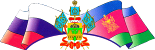 Не опечатаны аудитории, незадействованные в проведении экзамена

Не проведена уборка отдельных аудиторий перед экзаменами

Аудитория для инструктажа организаторов находилась во вспомогательной части ППЭ

Отсутствие бумаги в туалетных комнатах 

Отсутствие в медицинском кабинете одноразовых стаканов, бутилированной воды. Неисправный тонометр

В орфографических словарях не закрыт справочный материал по русскому языку
3
Недостатки при подготовке ППЭ
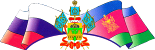 На компьютере не была установлена программа, необходимая для выполнения практической части, на экзамене по информатике

Отсутствовали в протоколах готовности ППЭ и технической готовности  даты  их подписания (МР)

В ППЭ отсутствовали приложения к приказам о назначении организаторов на экзамен

На экзамен по русскому языку организатором был направлен учитель по данному предмету (п.37)

Недостаточное число организаторов в коридоре, для контроля за входами в ППЭ (неконтролируемый второй вход ).
4
Нарушения, допускаемые организаторами ППЭ
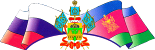 Формальное осуществление паспортного контроля при входе в ППЭ 

Допуск в ППЭ общественного наблюдателя без удостоверения, медицинского работника с личными вещами (п. 38)

Перемещение участников ОГЭ по ППЭ без сопровождения (п. 40, 42)

Формальное проведение инструктажа в аудитории

Не указано на доске время начала и окончания экзамена

Непресечение разговоров участников ОГЭ во время экзамена ( п.42)
5
Нарушения, допускаемые организаторами ППЭ
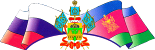 Несоблюдение информационной безопасности (чтение КИМ во время экзамена)

В бланках ответов № 2 выпускников не проставлен знак Z

Нахождение на столе участника ОГЭ постороннего предмета (зонта) ( п.42)

Организаторы на входе без уведомления руководителя ППЭ покинули пост
 
У медицинского работника во время экзамена находился при себе сотовый телефон ( п.42)
6
Нарушения, допускаемые участниками ОГЭ
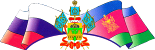 Разговоры во время экзамена.

Показ друг другу КИМов. 

Наличие при себе справочных материалов (шпаргалок), телефонов.

	В 2016 году  удалено 5 участников ОГЭ с экзамена.                                          	В отношении одного выпускника составлен протокол об административном правонарушении .
7